ПРЕЗЕНТАЦИЯ НА ТЕМУ: «БУКВЫ О-А В КОРНЯХ –ЛАГ- -  -ЛОЖ-»
Автор:
Зиганшина Рузалия Магсумовна
Словарно-орфографическая разминка
Задание. Определение понятий замените одним словом.
1. Сообщение о чем-либо.                            
 И..вестие. 

2.Проверочный опрос, экзамен.                
  И..пытание.

3.Место, где начинается водный источник.
   И..ток.
4. Лишенный смысла.                                    
  Бе..смысленный.
з
с
с
с
5. Беседа                                                        
 Ра..говор                                              

6. Молчание, полная тишина.     
Бе..молвие.

7. Никогда не умирающий.                          
  Бе..смертный.

8. Небольшое художественное    произведение в прозе. 
 Ра..сказ.
з
з
с
с
Корней Корнеевич	                  Орфограммушка
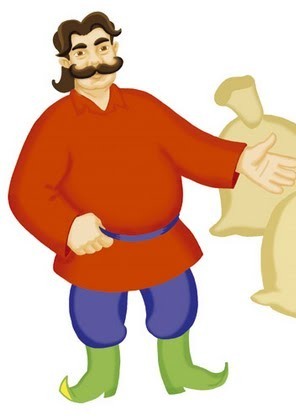 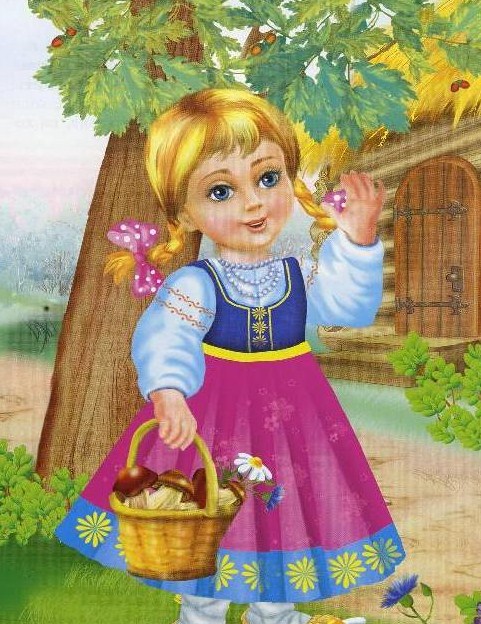 предлагать - предложить
а
и
Буквы А и О в корнях –лаг-  ,  -лож-.
Цели урока:
ЗНАТЬ: ПРАВИЛО ВЫБОРА БУКВ А-О В КОРНЯХ –ЛАГ-, -ЛОЖ-.
УМЕТЬ: ВЛАДЕТЬ СПОСОБОМ ВЫБОРА  А-О ДЛЯ ГРАМОТНОГО НАПИСАНИЯ КОРНЕЙ –ЛАГ-,-ЛОЖ-;
ВНИМАТЕЛЬНО ПРОЧИТАЙТЕ СЛОВА В СТОЛБИКАХ. УКАЖИТЕ  УСЛОВИЕ НАПИСАНИЯ БУКВ А-О В КОРНЯХ. СДЕЛАЙТЕ  ВЫВОД О ПРАВОПИСАНИИ СЛОВ С ЧЕРЕДУЮЩИМИСЯ ГЛАСНЫМИ А-О В КОРНЯХ –ЛАГ-,-ЛОЖ-.
ПОЛОЖИТЬ
      ПРИЛОЖИТЬ
      СЛОЖИТЬ
ПОЛАГ-А-ТЬ
                    ПРИЛАГ-А-ТЬ
                    СЛАГ-А-ЕМОЕ
ПОЛОЖЕНИЕ
     ИЗЛОЖЕНИЕ
     ПРЕДЛОЖЕНИЕ
ПРИЛАГ-А-ТЕЛЬНОЕ
                    ИЗЛАГ-А-ТЬ
                    ПРЕДЛАГ-А-ТЬ
Вывод: В корне с чередованием –лаг-, -лож- в безударном положении буква а пишется, если за корнем стоит суффикс А; буква о пишется, если за корнем нет суффикса А.
ИЛИ
В корне с чередованием –лаг-, -лож- в безударном положении буква а пишется перед  г ,  буквой о – перед  ж.
Выписать слова на изучаемую орфограмму в столбик. Выделить корень. Рядом с каждым словом записать ту гласную, которую вы вставили в корне слова.
Кто ясно мыслит, тот ясно изл..гает.
Чужую беду руками разведу, а к своей ума не прол..жу.
Если сл..жить все ошибки умного, получится гора.
Отработав, что пол..гается, съешь, что причитается.
Ум заключается не только в знании, но и в умении прил..гать знание на деле.
 6.    Где мысль ясна, там ясно изл..женье, там нужные слова придут без затрудненья.
а
о
о
а
а
о
ключ
1.       Излагает    А

2.     Проложу      О

3.      Сложить     О

4.     Полагается   А

5.     Прилагать   А

6.     Изложенье   О
НАЙТИ ТРЕТЬЕ ЛИШНЕЕ. ЗАПИСАТЬ ЕГО, ГРАФИЧЕСКИ ОБЪЯСНИТЬ ОРФОГРАММУ.
О
А
1.    УЛ..ЖИТЬ, СЛ..ЖИТЬ, ИЗЛ.. ГАТЬ
2.    ПОЛ..ГАТЬ, ПРЕДПОЛ..ГАТЬ, ПОЛ..ЖИТЬ
3.    РАСПОЛ..ГАТЬ, ПРЕДЛ..ГАТЬ, СЛ..ЖЕНИЕ
4.    ИЗЛ..ЖЕНИЕ, ПРИЛ..ЖЕНИЕ,ПРИЛ..ГАТЕЛЬНОЕ
5.    ЗАЛ..ЖИТЬ, ОТЛ..ЖИТЬ, ПРИЛ..ГАТЬ
6.     ВОЗЛ..ГАТЬ, ПРЕДЛ..ЖЕНИЕ, ИЗЛ..ГАТЬ
О
А
О
А
А
А
О
А
О
О
О
О
А
А
О
А
ключ
1. ИЗЛАГАТЬ

2. ПОЛОЖИТЬ

3.  СЛОЖЕНИЕ

4.  ПРИЛАГАТЕЛЬНОЕ

5.  ПРИЛАГАТЬ

6.  ПРЕДЛОЖЕНИЕ
Работа с учебником


Упр.433
Упр. 435 ( устно)
3. Упр. 436
Тест 
Найдите ряд слов, в котором   во всех словах на месте пропуска  следует  вставить букву О:
	а) предл  жение,   н  дстроить;
	б) прил…гательное,   з.. работать;
	в) изл..жение,   ..тдать;
	г) перел..гать,   д..ехать.

2. Найдите ряд слов, в котором во всех словах на месте пропуска следует вставить букву А:
	а) распол..жение; з..растающий;
	б) вл..жить;  с..беру;
	в) прил гать;  ..тходить;
	г) пол  гаться,    з  ходить.
а
о
а
а
о
о
а
о
о
а
о
о
о
о
а
а
а
3. Найдите слово, в котором на месте пропуска следует написать букву О:
	а) изл…гать
	б) изл…жение
	в) сл…гать
	в) предл…гаемый
     

4. Найдите слово, в котором допущена ошибка:
	а) возложить
	б) излажение
	в) перелагать
	г) положение


5. Найдите слово, которое написано без ошибки:
	а) улажить
	б) излагать
	в) распалогаться
	г) отлажить
а
о
а
а
Самостоятельная работа.
Прочитайте. Расставьте пропущенные буквы. Выделите корни сегодня изученных орфограмм.
Задание: от данных глаголов с помощью суффикса
 –ени- образуйте новое слово. Какой частью речи они будут являться?

			ИЗЛАГАТЬ
			ПРЕДЛАГАТЬ
			РАСПОЛАГАТЬ
			СЛАГАТЬ
			ПРИЛАГАТЬ
ключ
ИЗЛАГАТЬ			ИЗЛОЖЕНИЕ
          ПРЕДЛАГАТЬ	          ПРЕДЛОЖЕНИЕ	РАСПОЛАГАТЬ		РАСПОЛОЖЕНИЕ	СЛАГАТЬ			СЛОЖЕНИЕ        	ПРИЛАГАТЬ	           ПРИЛОЖЕНИЕ
Игра «Составь слово»

 Взять у слов:
предутренний – приставку;
поговорить – приставку;
сл_гаемое – корень;
решать – суффикс;
писал – суффикс прошедшего времени;
собирала – окончание.
по
а
пред
лаг
а
л
Итоги урока:
Что нового узнали на уроке?
От чего зависит написание букв О-А в корнях –лаг-, -лож-?
Запомните! 
Корни –лож- и –лаг- являются чередующимися вариантами одного и того же корня. Безударный гласный в этих корнях произносится одинаково, а буквы пишутся разные:
О-в корне –лож-, А – в корне –лаг-.
Спасибо за урок! До свидания!
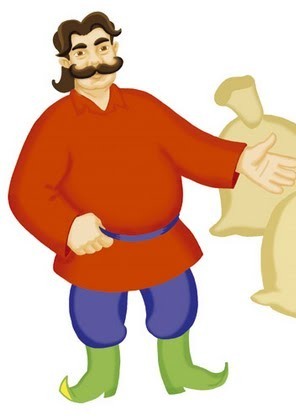 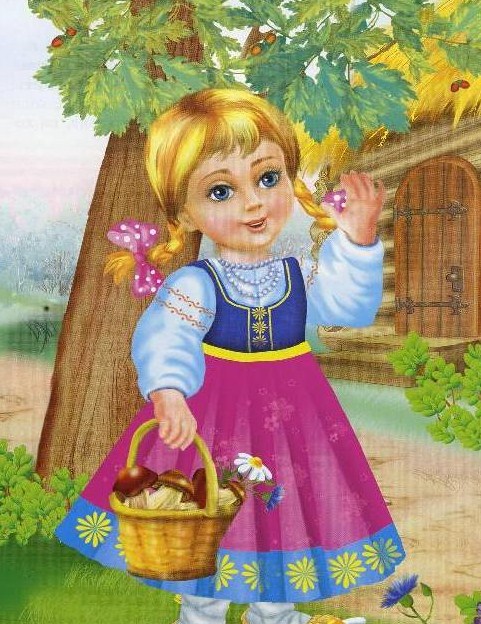